ΙΣΤΟΡΙΚΟ ΚΑΙ ΚΛΙΝΙΚΗ ΕΞΕΤΑΣΗΕΙΣΑΓΩΓΗ
Δ ΜΠΟΥΜΠΑΣ
The art of patient care is to care for the patient F Peabody
Η ΚΛΙΝΙΚΗ ΙΑΤΡΙΚΗ ΑΠΑΝΤΑ ΣΕ ΔΙΑΓΝΩΣΤΙΚΑ ΚΑΙ ΚΛΙΝΙΚΑ ΕΡΩΤΗΜΑΤΑ
ΔΕΝ ΕΊΝΑΙ ΑΛΑΝΘΑΣΤΗ-ΣΥΝΕΧΗΣ ΠΡΟΣΠΑΘΕΙΑ ΠΕΡΙΟΡΙΣΜΟΥ ΛΑΘΩΝ
Η ΚΛΙΝΙΚΗ ΙΑΤΡΙΚΗ ΑΠΑΝΤΑ ΣΕ ΔΙΑΓΝΩΣΤΙΚΑ ΚΑΙ ΚΛΙΝΙΚΑ ΕΡΩΤΗΜΑΤΑΠΡΟΥΠΟΘΕΣΕΙΣ ΔΙΑΓΝΩΣΗΣ
Πληρότητα πληροφοριών- ιστορικό μια δυναμική διεργασία
Ακρίβεια πληροφοριών-η σημασία της ομάδος ο μύθος του Dr Goodhause
Ιεράρχηση σημασίαs ευρημάτων  - κλινικών και παρακλινικών (HR, ευαισθησία και ειδικότητα)
Κατάλογος προβλημάτων –εκ των «ων ουκ άνευ»
Αναζήτηση 2-3 καλλίτερων διαγνώσεων και αποκλεισμός άλλων
Επιλογή καλλίτερης
Αξιολόγηση πιθανότητος – υψηλή, μέτρια  ή χαμηλή 
Επαλήθευση κλινική  εικόνα (συμπτώματα και ευρήματα) και εργαστηριακά 
Επαναξιολόγηση ορθότητας μετα τη συλλογή νέων στοιχείων
Περιγραμμα
Ο άνθρωπος ως ενιαία ψυχοσωματική και πνευματική  ενότητα
Η ιερότητα του ανθρωπίνου προσώπου και σώματος 
 Αξία vs  αξιοπρέπεια του ανθρώπου
 Ο σεβασμός και η προστασία της αξίας του ανθρώπου πρωταρχική υποχρέωση   της πολιτείας (Σύνταγμα άρθρο 2, παράγραφος 1). 
 Αυτοκτονία, ευθανασία, ιατρική φροντίδα και φροντίδα στο τέλος της ζωής, εμπορία οργάνων

Καλή ιατρική πρακτική 
 Οι ασθενείς και οι ιατροί διαφέρουν στις αντιλήψεις, τα πιστεύω, τις αξίες και τις προσδοκίες τους. 
Τρίπτυχο: Επιστημονικά δεδομένα, κλινική εμπειρία, αξίες επιθυμίες ασθενούς 
 Συμβόλαιο –υποχρεώσεις ιατρού (μέριμνα, προαγωγή υγείας  ασθενών και κοινωνίας, καλή        
         πρακτική, σεβασμός, εντιμότητα, διαφάνεια)

Κλινική ηθική και δεοντολογία
 Αυτονομία  και συγκατάθεση ασθενούς, φιλαλήθεια, εμπιστευτικότητα ιατρού, ωφελέειν μη βλάπτειν, δικαίωμα στην υγεία (ανάγκη, δικαιώματα, αξία υπηρεσιών )

Η χρήση των παρακλινικών εξετάσεων 
Φυσιολογικά όρια, ευαισθησία , ειδικότητα,  προγνωστική αξία 
Υπολογισμός και επικοινωνία οφέλους και κινδύνων

Επικοινωνία και κλινικές δεξιότητες
Ο άνθρωπος ως ενιαία ψυχοσωματική και πνευματική  ενότητα
Η ιερότητα του ανθρωπίνου προσώπου και σώματος 
 Αξία vs  αξιοπρέπεια του ανθρώπου
 Ο σεβασμός και η προστασία της αξίας του ανθρώπου πρωταρχική υποχρέωση   της πολιτείας (Σύνταγμα άρθρο 2, παράγραφος 1). 
 Αυτοκτονία, ευθανασία, ιατρική φροντίδα και φροντίδα στο τέλος της ζωής, εμπορία οργάνων
Καλή ιατρική πρακτική
Οι ασθενείς και οι ιατροί διαφέρουν στις αντιλήψεις, τα πιστεύω, τις αξίες και τις προσδοκίες τους. 
Τρίπτυχο: Επιστημονικά δεδομένα, κλινική εμπειρία, αξίες επιθυμίες ασθενούς 
 Συμβόλαιο –υποχρεώσεις ιατρού (μέριμνα, προαγωγή υγείας  ασθενών και κοινωνίας, καλή        
         πρακτική, σεβασμός, εντιμότητα, διαφάνεια)
Κλινική ηθική και δεοντολογία
Αυτονομία  και συγκατάθεση ασθενούς
Φιλαλήθεια, εμπιστευτικότητα ιατρού
Ωφελέειν μη βλάπτειν
Δικαίωμα στην υγεία (ανάγκη, δικαιώματα, αξία υπηρεσιών )
Η χρήση των παρακλινικών εξετάσεων
Φυσιολογικά όρια
Ευαισθησία , ειδικότητα
 Προγνωστική αξία 
Υπολογισμός και επικοινωνία οφέλους και κινδύνων
Επικοινωνία και κλινικές δεξιότητες
ΕΠΙΚΟΙΝΩΝΙΑ ΙΑΤΡΟΥ ΚΑΙ ΑΣΘΕΝΟΥΣ
ΣΤΟΧΟΣ ΤΟΥ ΙΑΤΡΟΥ
Κατανόηση της αντίληψης του ασθενούς για την ασθένεια και τον εαυτό του.
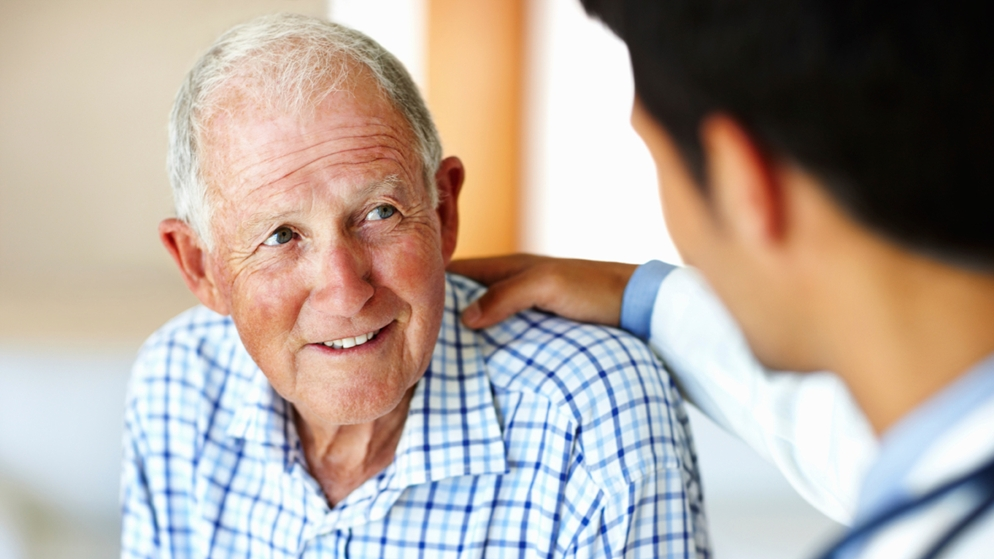 ΤΡΟΠΟΙ ΕΠΙΚΟΙΝΩΝΙΑΣ
Λεκτική
Γλώσσα του σώματος
Εκφράσεις του προσώπου
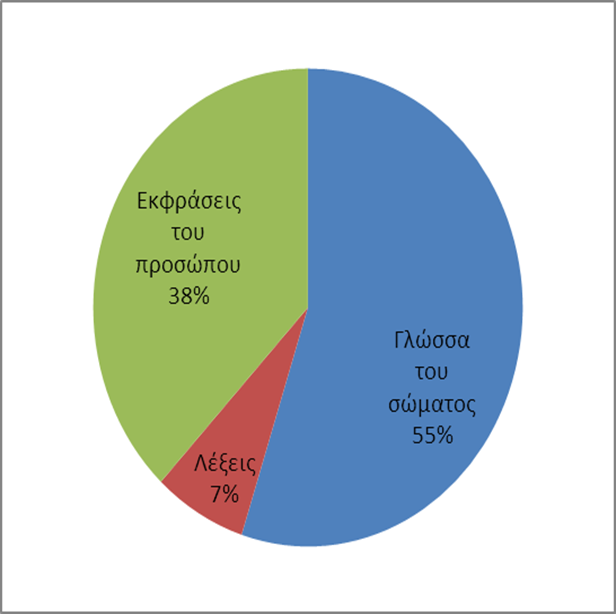 ΓΛΩΣΣΑ ΤΟΥ ΣΩΜΑΤΟΣ
Οι ασθενείς παρακολουθούν τον τρόπο μεταφοράς της πληροφορίας, παρά το περιεχόμενό της.
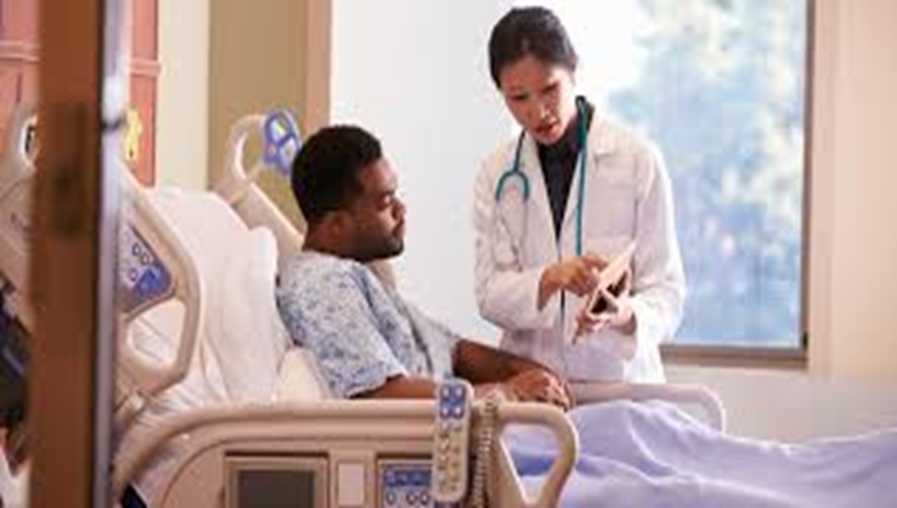 ΑΠΟΣΤΑΣΗ ΙΑΤΡΟΥ- ΑΣΘΕΝΟΥΣ
ΛΕΚΤΙΚΗ ΕΠΙΚΟΙΝΩΝΙΑ
Κινείται σε δύο άξονες ανάλογα με τον τύπο των ερωτήσεων

1.Ανοιχτές ερωτήσεις
2.Κλειστές ερωτήσεις
ΑΝΟΙΧΤΕΣ ΕΡΩΤΗΣΕΙΣ
Ωθούν τον ασθενή να εκφράσει προβλήματα και συναισθήματα
Νιώθει σημαντικός που ο γιατρός τον ακούει.
Ανθρωποκεντρική προσέγγιση στην επικοινωνία
ΚΛΕΙΣΤΕΣ ΕΡΩΤΗΣΕΙΣ
Περιορισμός του ασθενούς να απαντήσει με ναι ή όχι, χωρίς ανάλυση.
Λήψη συγκεκριμένων πληροφοριών για την κλινική κατάσταση του ασθενούς.
ΑΝΑΚΟΙΝΩΣΗ ΙΑΤΡΙΚΩΝ ΝΕΩΝ
5 ΣΤΑΔΙΑ ΤΗΣ ΘΛΙΨΗΣ
ΣΥΜΠΕΡΙΦΟΡΕΣ ΚΑΙ ΑΝΤΙΔΡΑΣΕΙΣ
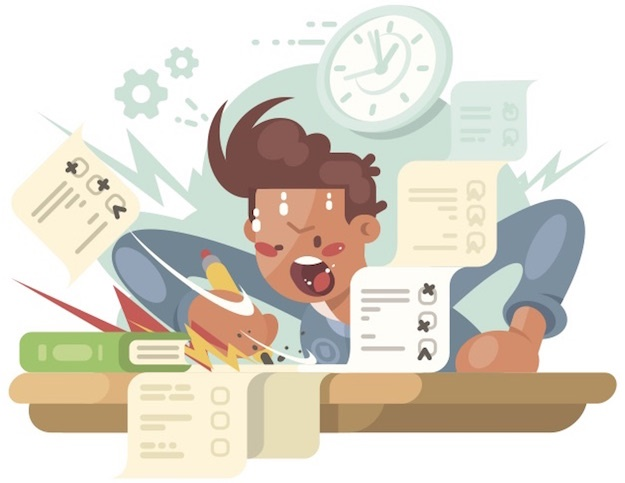 Μανία, ευερεθιστότητα,
 αναζήτηση
 πληροφοριών, έρευνα.
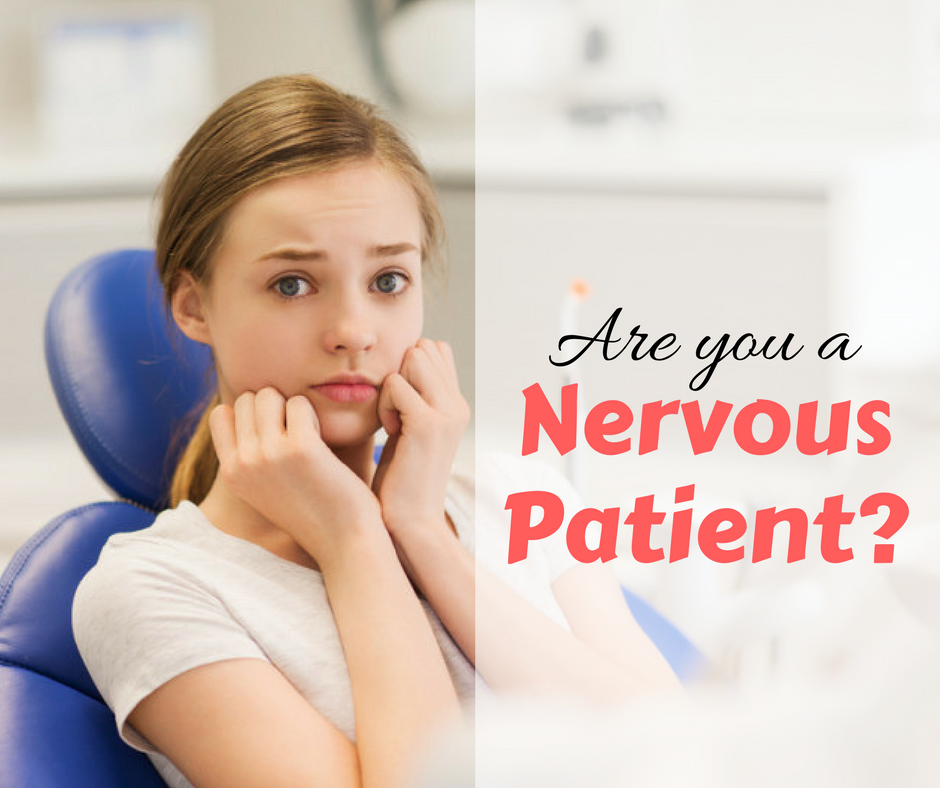 Αδρανοποίηση, απόσυρση, υπεκφυγές, σιωπή.
Φόβος, απομόνωση, απογοήτευση
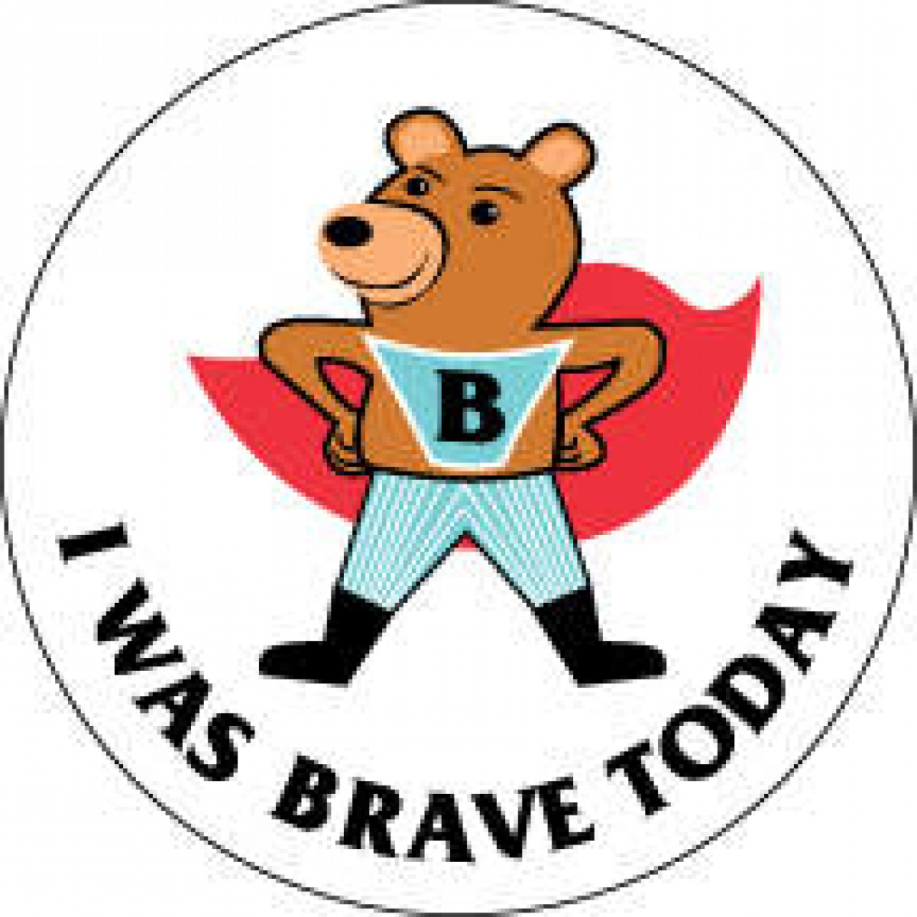 Θάρρος, γενναιότητα, αποφασιστικότητα
ΕΜΠΟΔΙΑ ΣΤΗΝ ΘΕΡΑΠΕΥΤΙΚΗ ΣΥΜΜΑΧΙΑ ΙΑΤΡΟΥ- ΑΣΘΕΝΟΥΣ
Η υπάρχουσα αντίληψη-γνώση για τη νόσο.

Η διάρκεια θεραπείας.

Η αλλαγή θεραπείας (δυσπιστία)
Τρόποι ενίσχυσης της εμπιστοσύνης μεταξύ ιατρού- ασθενούς
1.ΕΝΣΥΝΑΙΣΘΗΣΗ
Προσαρμογή της επικοινωνίας
ανάλογα με το στάδιο «ΘΛΙΨΗΣ» και την συναισθηματική κατάσταση του ασθενούς.
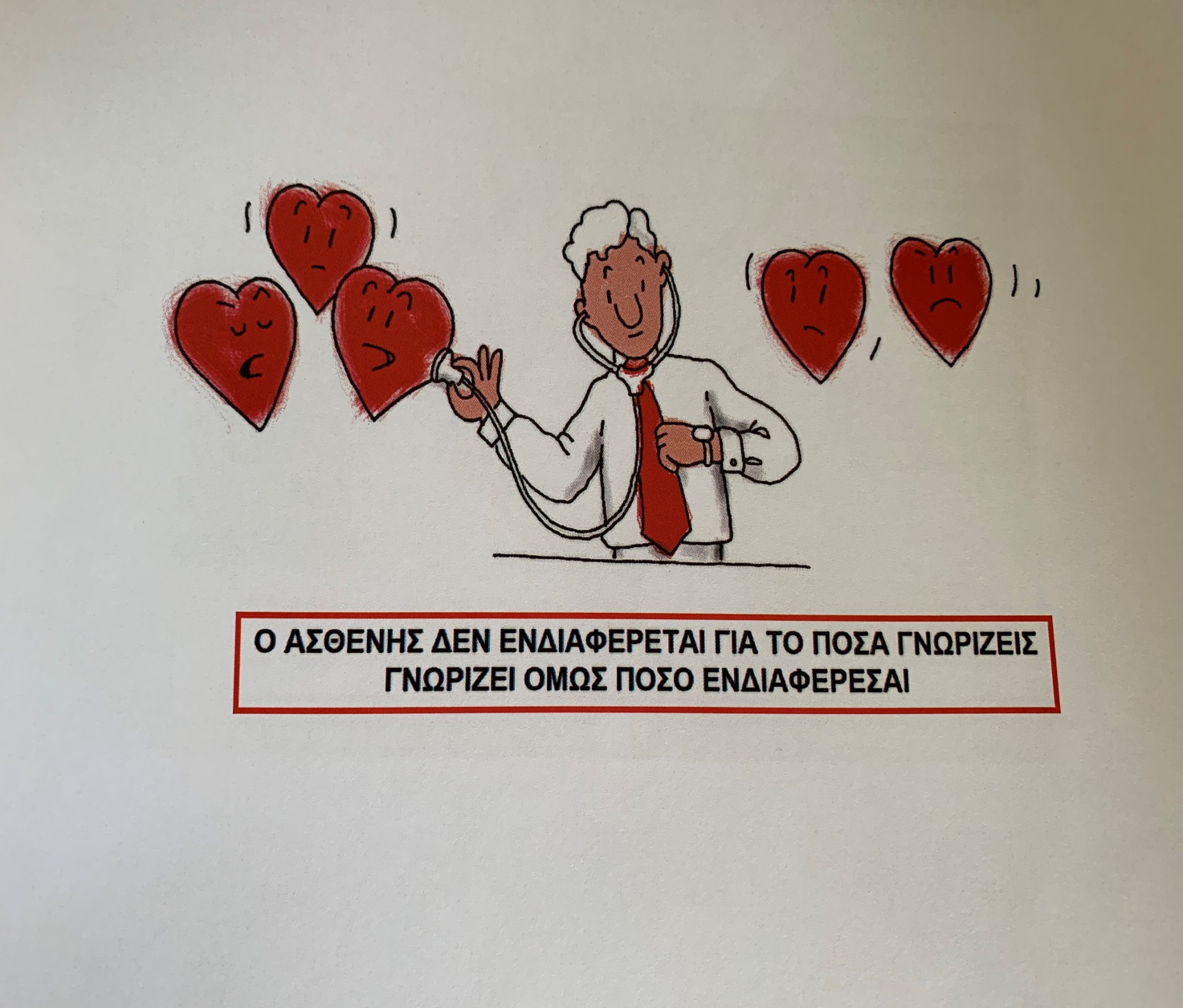 2.ΛΕΚΤΙΚΗ ΕΠΙΚΟΙΝΩΝΙΑ
Κατανοώ τι αισθάνεστε (FEEL)
Πολλοί ασθενείς έχουν νιώσει το ίδιο. (FELT)
Έχει βρεθεί ότι σε αυτές τις περιπτώσεις βοηθάει…(FOUND)